Nízkofrekvenčné zosilňovače
Zosilnenie signálov od 6 do 20kHz
Základné zapojenia nf zosilňovačov
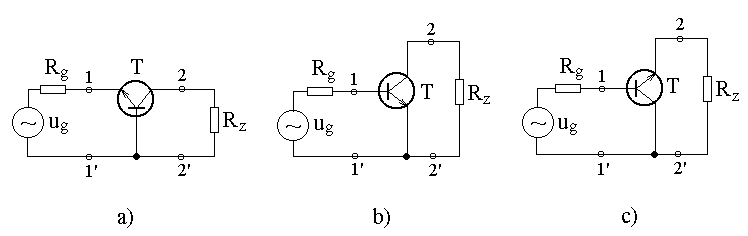 So spoločnou bázou                   So spoločným emitorom        So spoločným kolektorom
Použitie:
Telefónna technika
Rozhlasová technika
Televízna technika
Nf zosilňovače
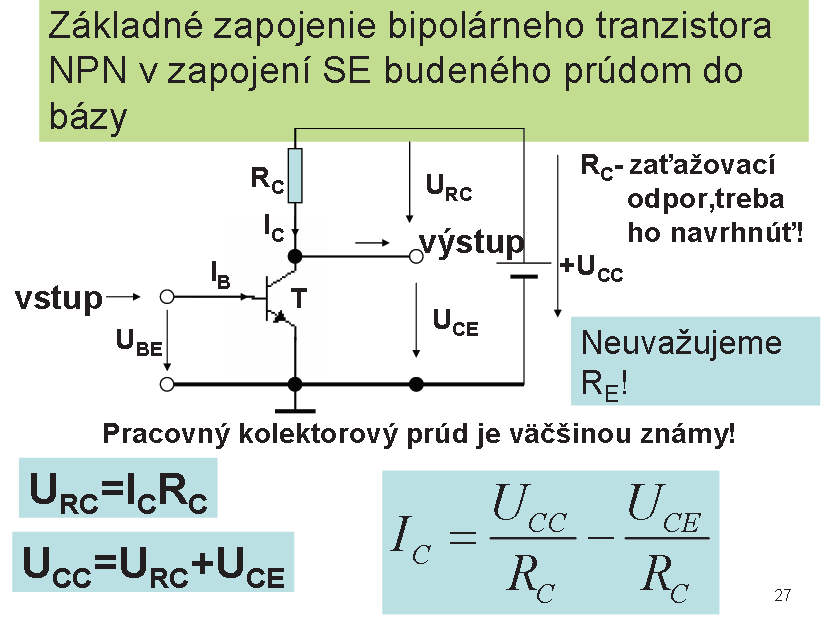 Nf zosilňovače
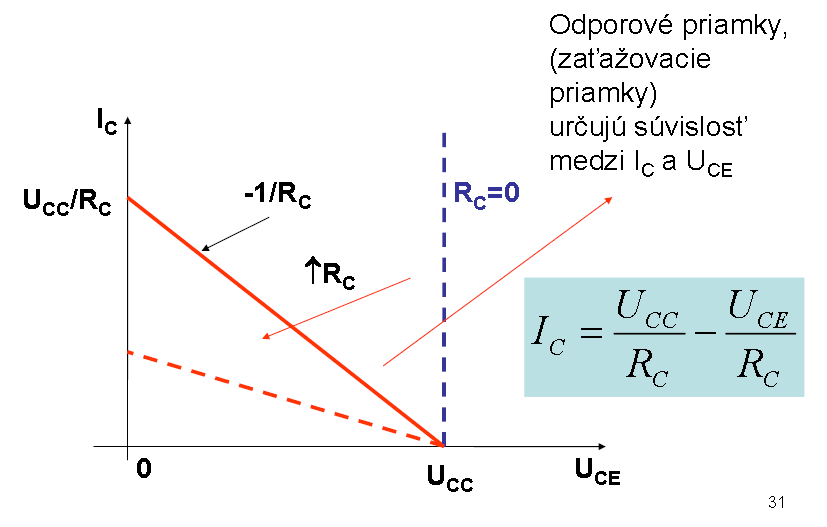 Nf zosilňovače
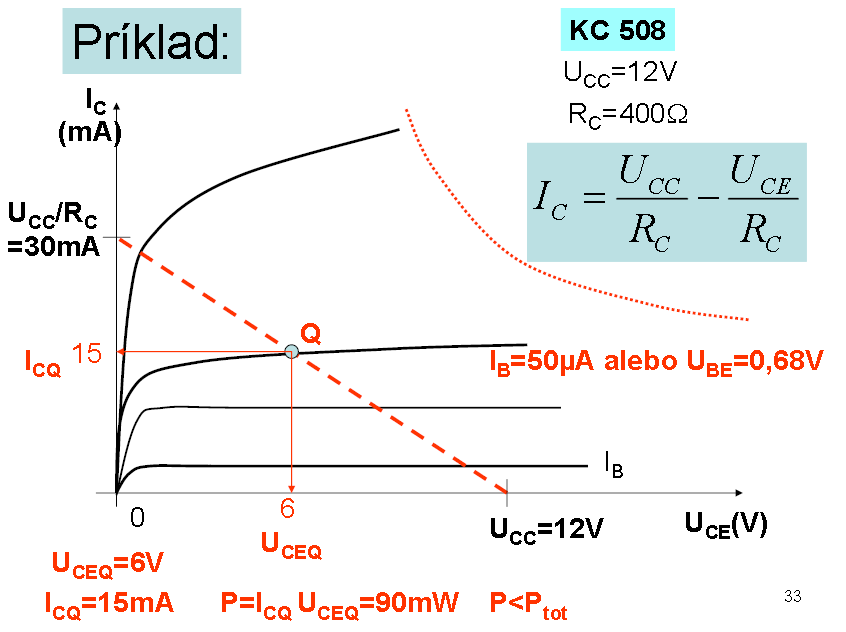 Pretože ide o zosilňovač striedavého napätia, budený sínusovým signálom, musí byť zaručené, že budú zosilnené kladné aj záporné vstupné signálové zmeny. 
Preto sa poloha pracovného bodu Q volí do stredu pracovnej oblasti. Voľbu treba zvoliť aj vzhľadom na požiadavky rozkmitu výstupného signálu, k tomu zvoliť typ tranzistora, veľkosť napájacieho napätia a kolektorového odporu.
Nf zosilňovače
Zosilňovač bude pracovať v triede A ak neskresľuje výstupný signál vzhľadom na vstupný signál. Hovoríme tiež o lineárnom zosilňovači.
Návrh napäťového deliča:
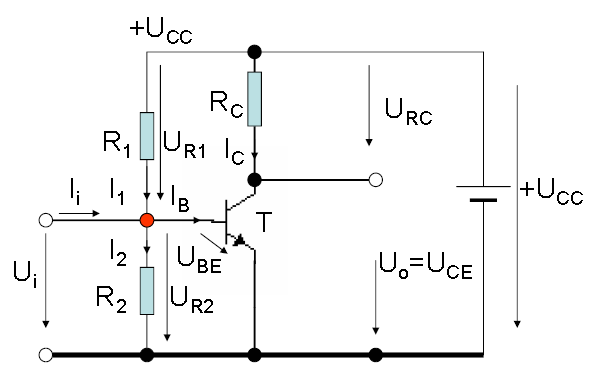 Dôležitá podmienka: prúd cez delič (I1,I2) musí byť omnoho väčší, ako bázový prúd IBtranzistora.
Nf zosilňovače – návrh parametrov :
Zásady:
I2≈ (5-10). IB
UBE=UR2 ≈ 0,7V
I2.R2=UR2=UBE
I1=I2+IB
I1.R1=UR1
UR1=UCC-UBE
R2=0,1rBE
URC=IC.RC
UCC=UR1+UR2

I2≈ 10. IB=10.0,05mA=0,5mA
UBE=UR2 ≈ 0,68V
R2=UR2/I2=0,68V/0,5mA= 1,36kΩ
UR1=UCC-UBE=12V-0,68V=11,32V
I1=I2+IB=0,5mA+0,05mA=0,55mA
R1=UR1/I1=11,3V/0,55mA=20,545kΩ

Podľa katalógu: 
R1=22k Ω, R2=1,5k Ω
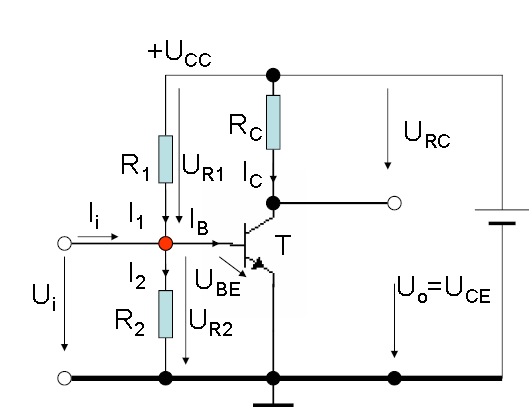 Nf zosilňovače – návrh parametrov :
Stabilizácia pracovného bodu:

Najvýznamnejší vplyv na IC  a teda aj polohu pracovného bodu má teplota (stratový výkon),  hovoríme aj o drifte pracovného bodu.
S rastúcou teplotou ⇒IC  rastie

Riešenie = záporná spätná väzba

Podstatou je zmenšovanie UBE tranzistora so zvyšujúcou sa teplotou, čo má za následok konečnú stabilizáciu IC.
Nf zosilňovače – návrh parametrov :
Stabilizácia pracovného bodu:
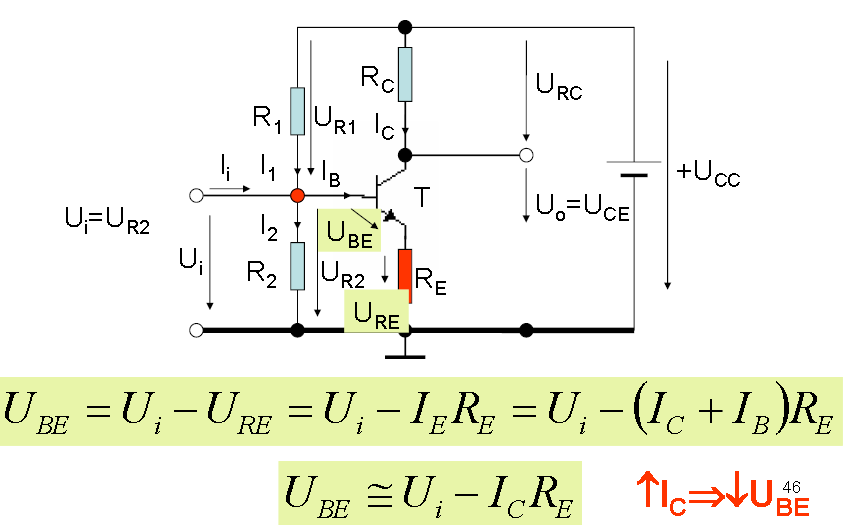 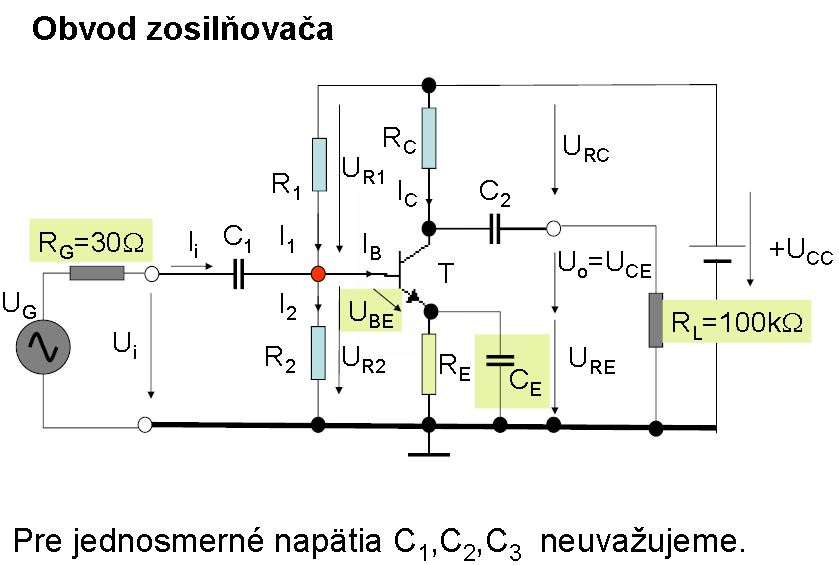 RL - zaťažovací rezistor 
R1, R2 - nastavenie predpätia BE a bázového prúdu ,  nastavenie pracovného bodu
RC - nastavuje UCE a IC, tvorí zároveň zaťažovací rezistor pre tranzistor 
RE - teplotná stabilizácia pracovného bodu 
CE - skratuje emitorový rezistor pre striedavé signály (ruší striedavú spätnú väzbu) 
C1, C2 - oddeľujú striedavé a jednosmerné zložky signálu
Zadanie:
Navrhni pomocou Multisimu nízkofrekvenčný zosilňovač s tranzistorom NPN BC337, keď sú zadané parametre:
Ucc=9V
R1=18kΩ
R2=5k Ω
Rc=280 Ω
Re=120 Ω
C1=5uF (vstup)
C2=20uF (výstup)
Rz=2k Ω
Uvst=1V str.

V multisime pripoj osciloskop a urči napäťové zosilnenie.

Pomocou kontaktnej plochy a osciloskopu over svoje zapojenie a napäťové zosilnenie.
2. Zapoj obvod pomocou kontaktnej plochy a pomocou osciloskopu urči  napäťové zosilnenie
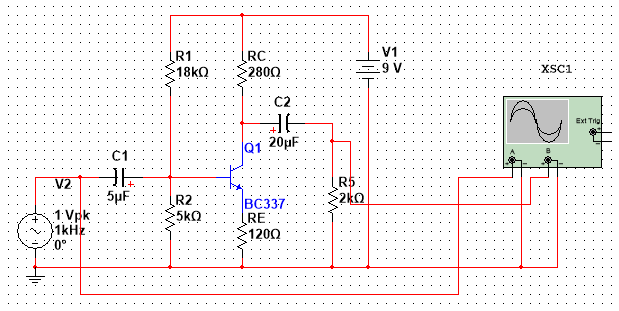 Spätná väzba
Záporná spätná väzba všeobecne potláča zosilnenie. 
Na prvý pohľad by sa mohlo zdať, že je nechcená, pretože potláča zosilnenie, a my chceme, aby zosilňovač zosilňoval tak ako chceme. Je to logická úvaha, ale keď si bližšie uvedomíme, aké vlastnosti má spätná väzba, pochopíme jej význam v každej regulovanej sústave, to jest aj v zosilňovači.

Záporná spätná väzba pôsobí na viacero vlastností NF zosilňovača. Niektoré z nich sú:
Potláča napäťová zosilnenie
Rozširuje frekvenčnú charakteristiku
Znižuje skreslenie
Rozširuje dynamiku prenosu
Vyhladzuje frekvenčnú charakteristiku
Vyrovnáva frekvenčnú charakteristiku
Znižuje výstupný odpor zosilňovača
Okrem prvej priaznivo vplýva skoro na všetky vlastnosti zosilňovača.
Spätná väzba
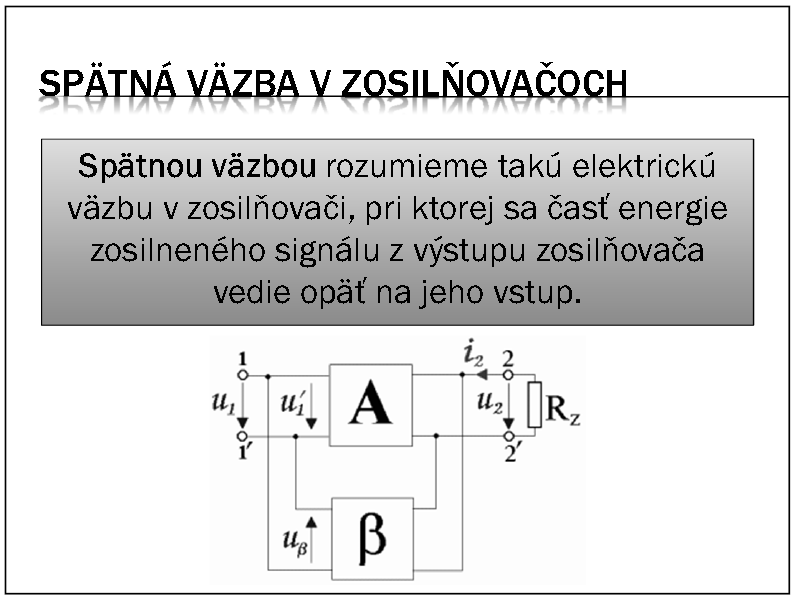 Spätná väzba
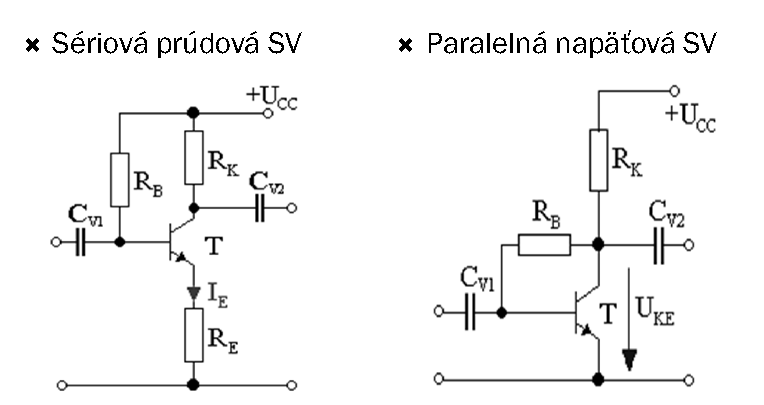 Zadanie:
Navrhnite nf lineárny zosilňovač pracujúci  v triede A s tranzistorom KC 508, IC=15mA,
βdc=300,RG=30Ω,RL=100kΩ,s rozkmitom  výstupného signálu minimálne ΔUCE=±1,5V
a zosilnením Aou>30dB.
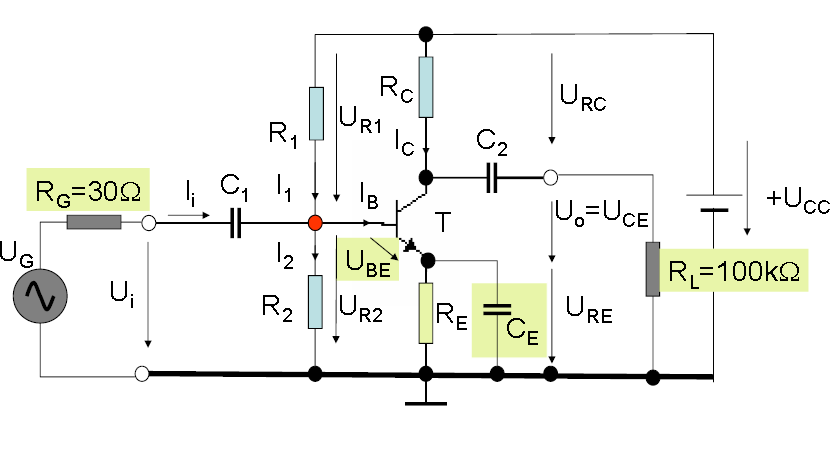 Zadanie:
Navrhnite nf lineárny zosilňovač pracujúci  v triede A s tranzistorom KC 508, IC=15mA,
βdc=300,RG=30Ω,RL=100kΩ,s rozkmitom  výstupného signálu minimálne ΔUCE=±1,5V
a zosilnením Aou>30dB.
Voľba napájacieho napätia:

Predovšetkým musí spĺňať podmienku 
UCC>>ΔUCE Volím UCC=12V

2. Voľba napätia URE:
Pravidlo, URE ≈(0,1-0,2)UCC
Volím 0,15UCC
URE=1,8V

3. Voľba kolektorového prúdu Ic:
1.IC <ICMAX(100mA)
2.IC>>ICEO
3.PC≈UCEQICQ < P dov(300mW)
ICQ=15mA - zadanie
Zadanie:
Navrhnite nf lineárny zosilňovač pracujúci  v triede A s tranzistorom KC 508, IC=15mA,
βdc=300,RG=30Ω,RL=100kΩ,s rozkmitom  výstupného signálu minimálne ΔUCE=±1,5V
a zosilnením Aou>30dB.
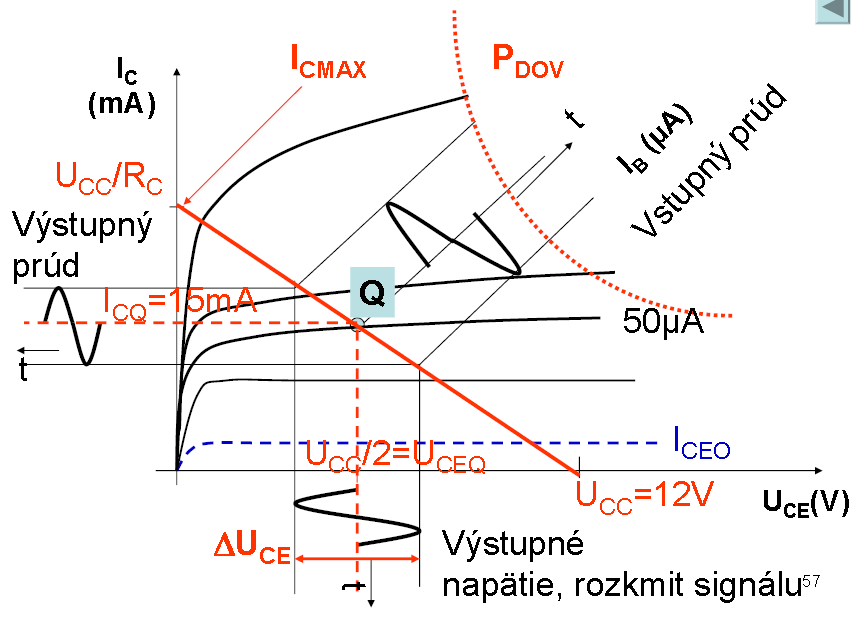 Zadanie:
Navrhnite nf lineárny zosilňovač pracujúci  v triede A s tranzistorom KC 508, IC=15mA,
βdc=300,RG=30Ω,RL=100kΩ,s rozkmitom  výstupného signálu minimálne ΔUCE=±1,5V
a zosilnením Aou>30dB.
5. Určenie odporu RE:

IE ≈IC
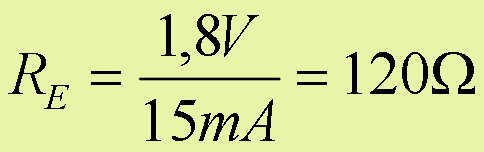 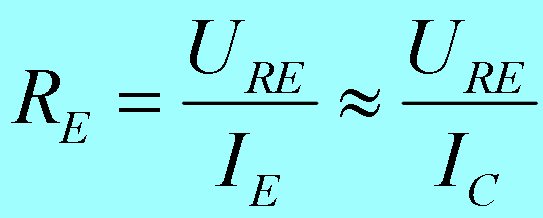 Zadanie:
Navrhnite nf lineárny zosilňovač pracujúci  v triede A s tranzistorom KC 508, IC=15mA,
βdc=300,RG=30Ω,RL=100kΩ,s rozkmitom  výstupného signálu minimálne ΔUCE=±1,5V
a zosilnením Aou>30dB.
6. Voľba prúdov cez napäťový delič:
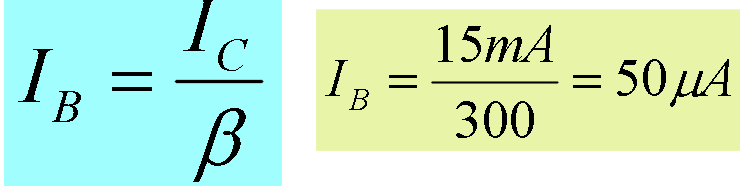 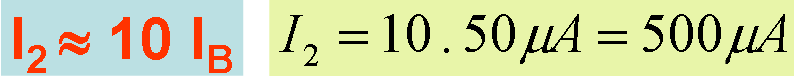 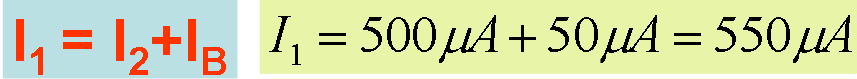 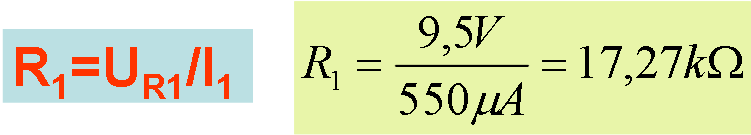 18kΩv E12
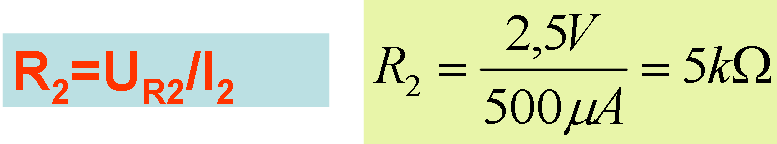 Zadanie:
Navrhnite nf lineárny zosilňovač pracujúci  v triede A s tranzistorom KC 508, IC=15mA,
βdc=300,RG=30Ω,RL=100kΩ,s rozkmitom  výstupného signálu minimálne ΔUCE=±1,5V
a zosilnením Aou>30dB.
7.Určenie hodnoty RC 

HodnotaRC je daná zaťažovacou charakteristikou. Podľa polohy pracovného bodu a veľkosti žiadaného rozkmitu signálu volíme RCpre polohu pracovného bodu UCC/2 (trieda A), je to optimálne riešenie.
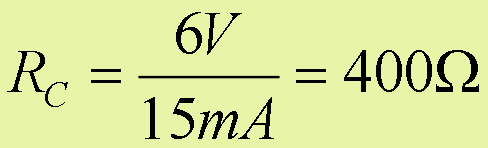 V prípade stabilizácie Ic uvažujem aj RE:
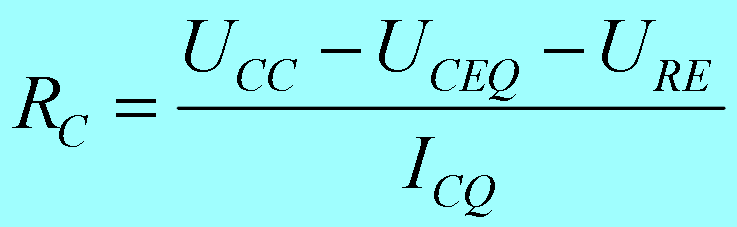 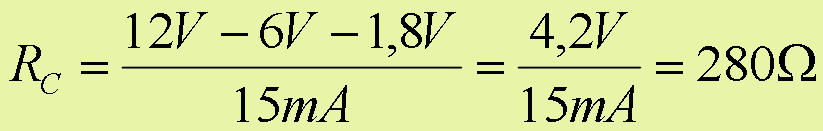